Быкасова Антонина Галактионовна
МБДОУ»57»Лукоморье» комбинированного вида» воспитатель, 1 кв. кат.
Что лишнее?
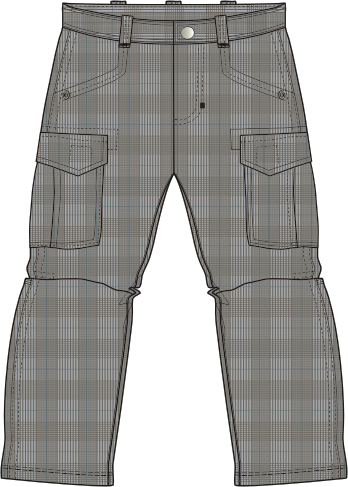 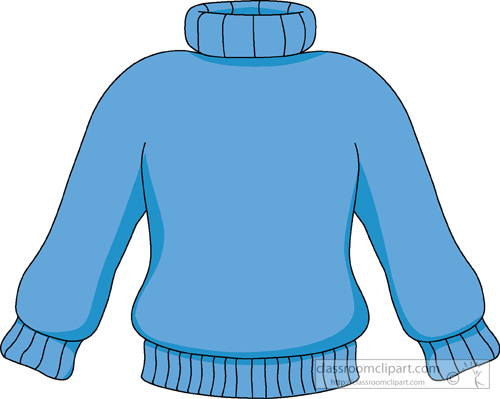 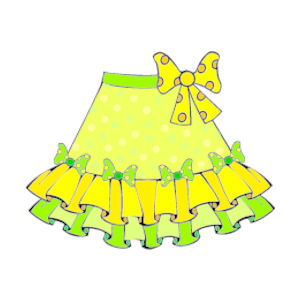 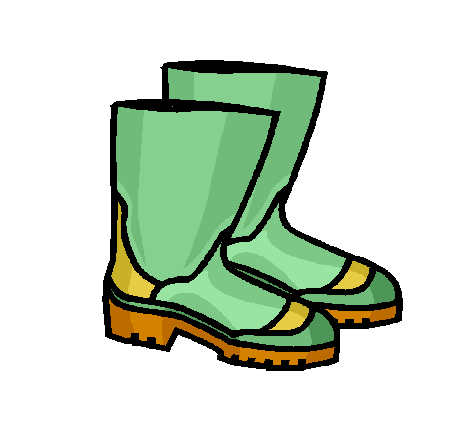